September 2014
Impact of correlated shadowing in 802.11ax system evaluations
Date: 2014-09-15
Authors:
Slide 1
Leif Wilhelmsson, Ericsson AB
September 2014
Contents
Background
Uncorrelated vs. Correlated Shadowing
Numerical examples for Box1, Enterprise scenario
Comparison of companies results for uncorrelated shadowing
Comparison of uncorrelated and correlated shadowing 
Proposal for how to model correlated shadowing
Correlation Map
Calculation of link shadowing component
Summary
Straw Poll
Slide 2
Leif Wilhelmsson, Ericsson AB
September 2014
Background
In [1], it was argued that i.i.d. shadowing may give unrealistic results. In an attempt to somewhat reduce this issue it was proposed to reduce the variance of the shadowing for LNOS  
In  [9], i.i.d. is still assumed, and it has been decided not to solve the above issue by changing parameters in well-established models
In [2] significant efforts are made to ensure accurate results. For instance by considering SINR on individual sub-carriers rather than just average pathloss
In this contribution we argue that to justify very detailed modeling of the PHY, it is appropriate to revise the i.i.d. assumption and model the shadowing as correlated. We also propose how to implement this
Slide 3
Leif Wilhelmsson, Ericsson AB
September 2014
Uncorrelated shadowing
Point B
The shadow fading for links AC and BC are taken as independent random log-normal variables. This implies no correlation between a node’s gain to different transmitters
Point A
BC
AC
Point C
Mappingof positions
September 2014
Correlated Shadowing
Typically, different radio links to the same node are assumed to have correlated radio properties, i.e., the shadow fading models the local environment which should remain constant. For instance, if a node is in a drawer, all its links should be affected.
Two radio links that are very similar in the spatial domain can be expected to experience similar shadowing 
Up until now IEEE 802.11 evaluations have assumed uncorrelated shadow fading, i.e., all links to a node have independent radio properties.
Slide 5
John Doe, Some Company
September 2014
Correlated shadow fading
Slide 6
John Doe, Some Company
September 2014
Correlated shadow fading
The shadow fading is taken as a combination of map values for A and C for link AC and B and C for link BC in order to capture correlations. This means less difference between AC and BC
Point B
Point A
BC
AC
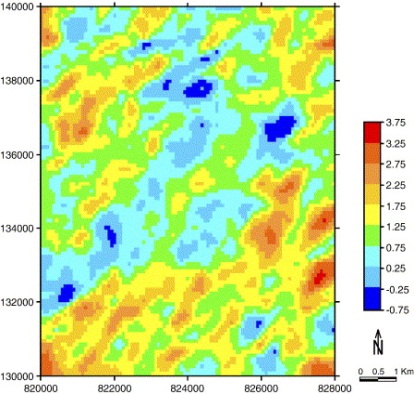 Randomlog-normal map with correlated values
A
B
Point C
C
Mappingof positions
September 2014
Correlated shadow fading – impact on SINR
The reduced variation in gain to different transmitters for a node will result in smaller tails in the SINR distribution, since S and I will vary in the same direction to a larger extent.

To exemplify, we have used a shadowing with a correlation distance  γ=1 m and 10 m, representing the range of typical indoor values [7].
 The total shadow fading is taken as the equal weighted sum of the values for each pair of nodes.
Slide 8
John Doe, Some Company
September 2014
Numerical examples: Box 1 calibrations
In our system simulator we have implemented the Enterprise scenario (ss2) [1] and evaluated the five tests specified for the Box 1 calibration as described in [2].
Results are compared to those from other companies compiled in [3] in case of uncorrelated shadowing.
The simulations are then redone, but with correlated shadowing to see the impact. For purpose of illustration we have used correlation distance 1m and 10m.
Slide 9
John Doe, Some Company
September 2014
Box 1calibraiton
Test 1
Test 2
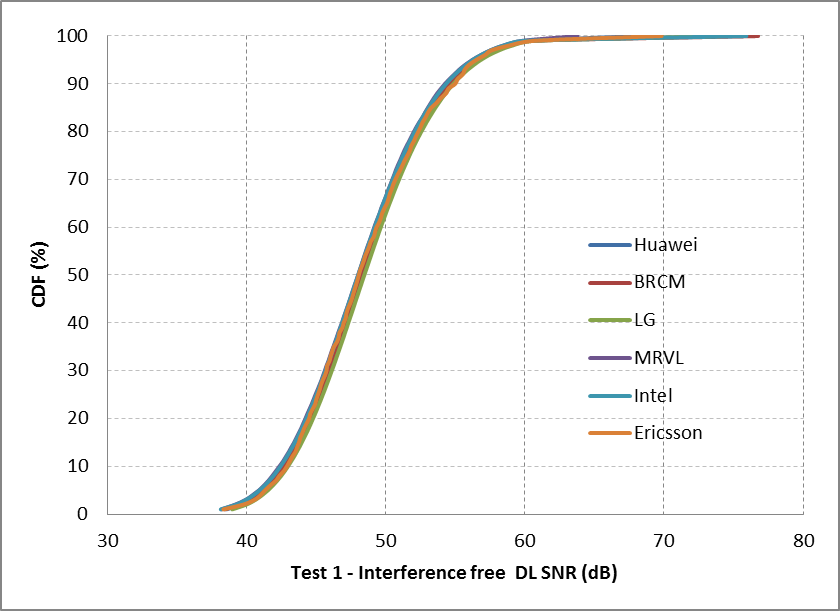 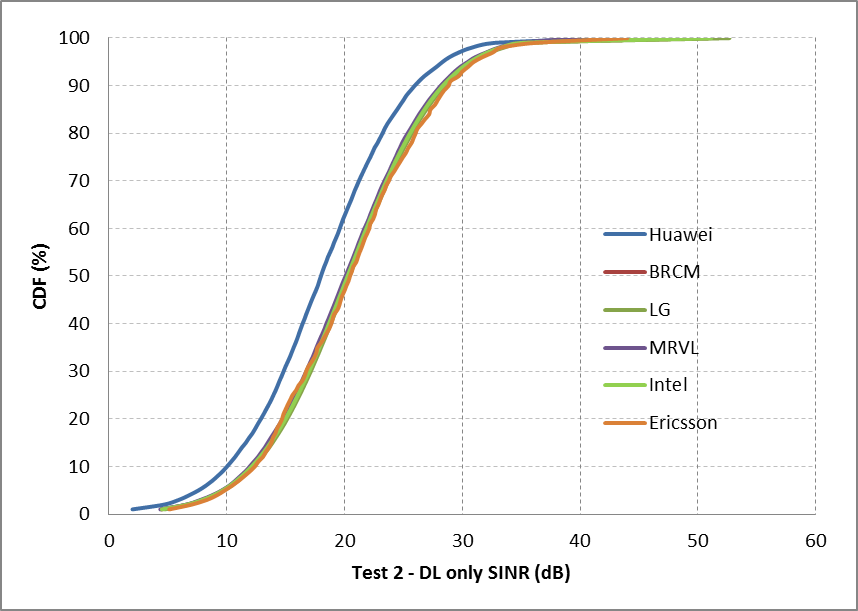 September 2014
Box 1calibraiton
Test 3
Test 4 DL
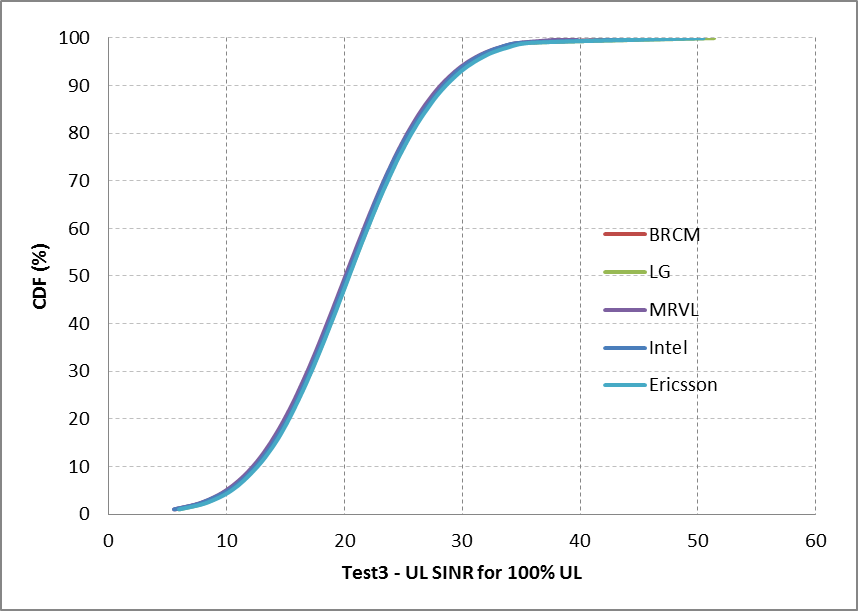 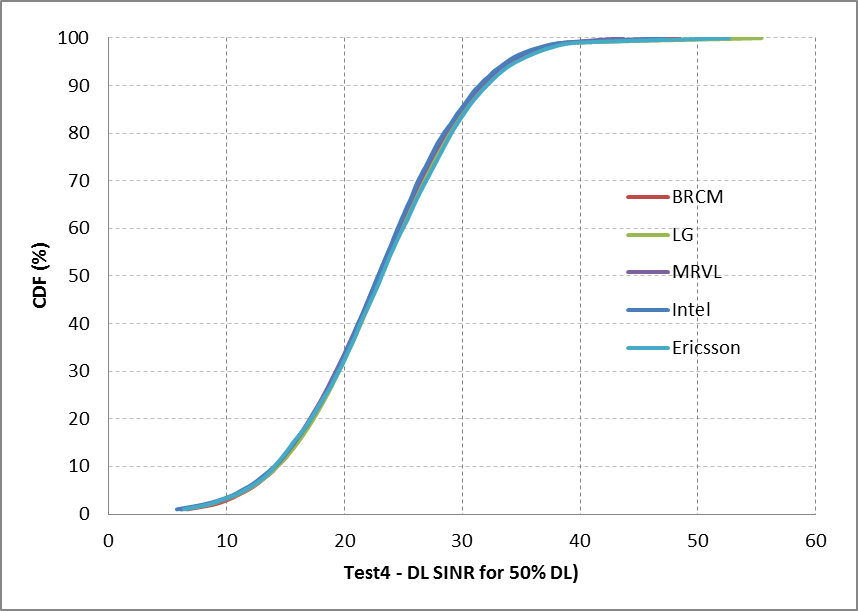 September 2014
Box 1calibraiton
Test 4 UL
Test 5 DL
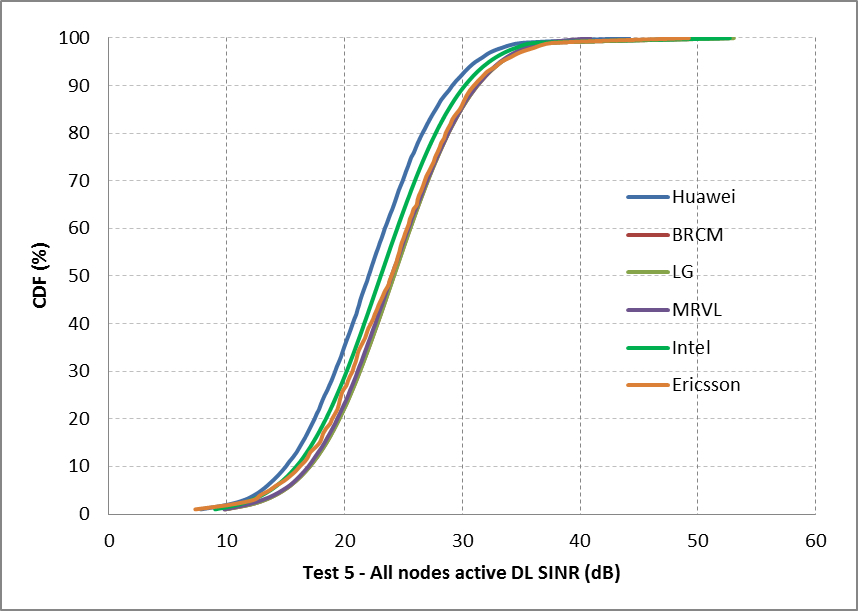 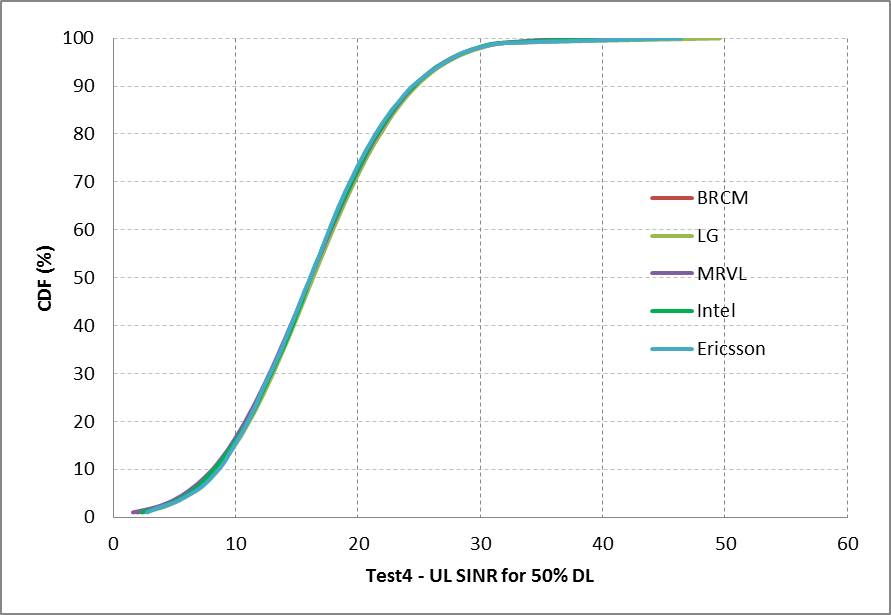 September 2014
Box 1calibraiton
Test 5 UL
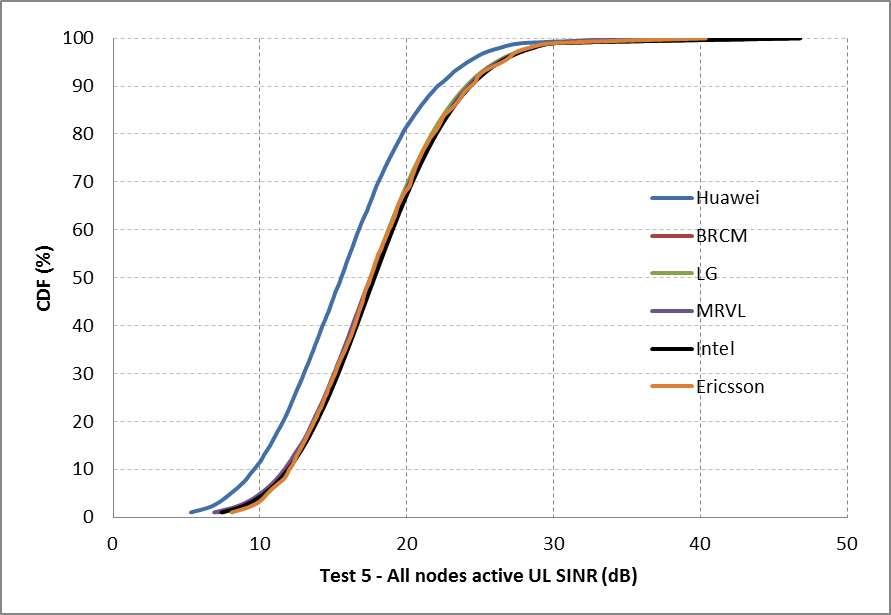 September 2014
Results for correlated shadow fadingTest 2 – DL only
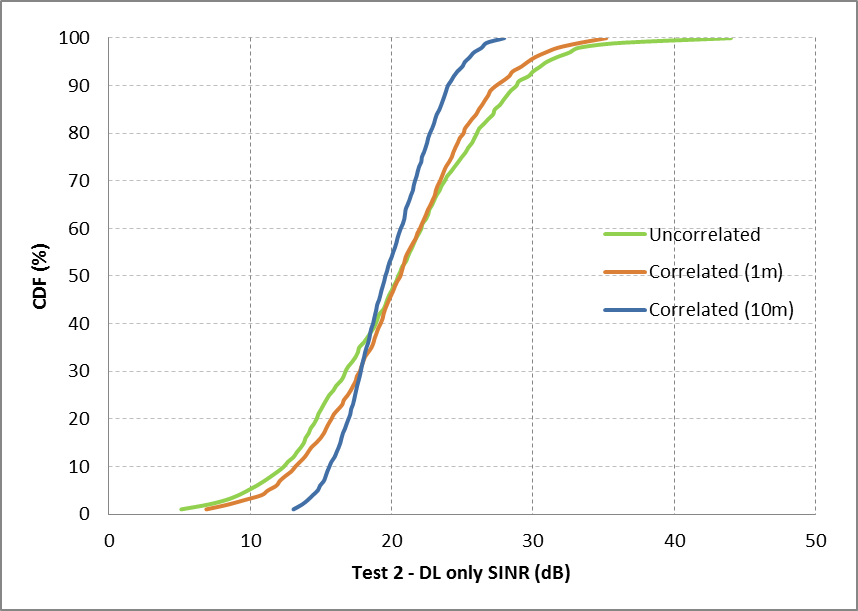 At the 5th percentile the uncorrelated fading underestimates the SINR up to 5 dB
Slide 14
John Doe, Some Company
September 2014
Results for correlated shadow fadingTest 3 – UL only
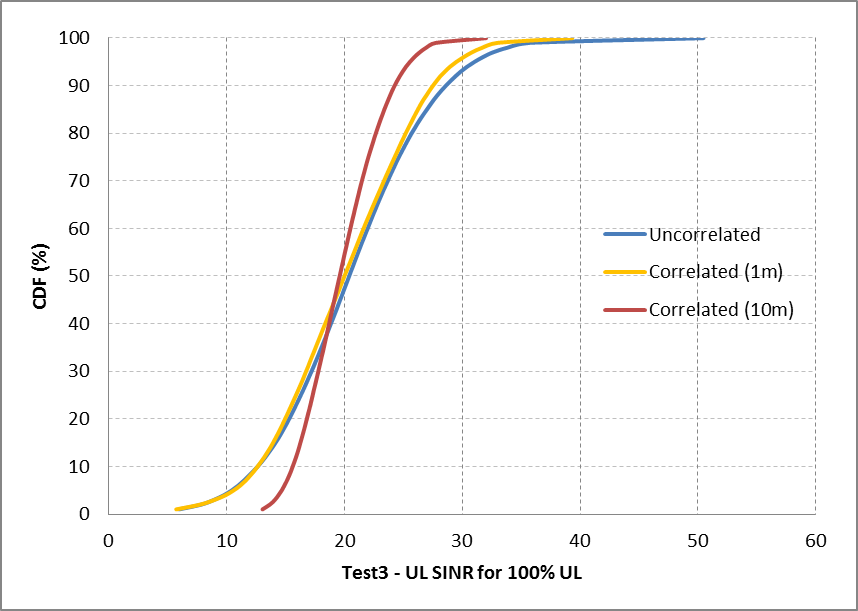 At the 5th percentile the uncorrelated fading underestimates the SINR up to 4 dB
Slide 15
John Doe, Some Company
March 2014
Proposal
It is proposed to use correlated shadowing in the systems evaluations to better reflect real world conditions
It is proposed to calculated the shadowing for the individual links by:
	1) Generating a map for the scenario where a shadowing value is associated with a location, and where the correlation in spatial domain is achieved by filtering
	2)  For each link calculate the shadowing by the average of the shadowing values as the corresponding nodes
What correlation distance to use is still TBD, and it is expected that different scenarios will need different values
Slide 16
Leif Wilhelmsson, Ericsson AB
September 2014
Summary
Considering Box 1 calibration results for the enterprise scenario, we have seen very good agreement between companies 
However, when correlated shadow fading is applied, a large difference is seen compared to these aligned results.  Especially for edge users. 
Given the large impact of shadow correlation, it can not be neglected if we are targeting accurate results
A proposal for how to include correlated shadowing in the system simulations is presented which we believe would substantially improve the accuracy of system simulations
Slide 17
John Doe, Some Company
September 2014
References
[1] “Path loss model for scenario 1”, N. Jindal and R. Porat, IEEE 802.11-14/0577r1
[2] “11ax evaluation methodology”, R. Porat et al., IEEE 802.11-14/0571r3
[3] “Box 1 and Box 2 calibration results”, N. Jindal et al., IEEE 802.11-14/0800r15
[4] “TGax simulation scenarios”, S. Merlin et al., IEEE 802.11-14/0980r0 
[5] “Correlation model for shadow fading in mobile radio systems”, M. Gudmundson, Electronic Letters,	pp. 2145-2146, November, 1991.
[6] “Further advancements for E-UTRA physical layer aspects”, 3GPP TR-36-814
[7]  “Coordinated multi-point operation for LTE physical layer  aspects”, 3GPP TR 36.819 v11.0
[8]  “Correlation properties of large scale fading based on indoor measurements”, N. Jalden, P. Zetterberg, B. Ottersten, A. Hong, and R. Thomä, IEEE WCNC, March 2007 
[9] “IEEE 802.11ax channel model document”, J. Liu et al. IEEE 802.11-14/0882r11
Slide 18
John Doe, Some Company
March 2014
Straw Poll
Do you agree to  improve the channel model used for system simulations by including correlated shadowing?
Slide 19
Leif Wilhelmsson, Ericsson AB